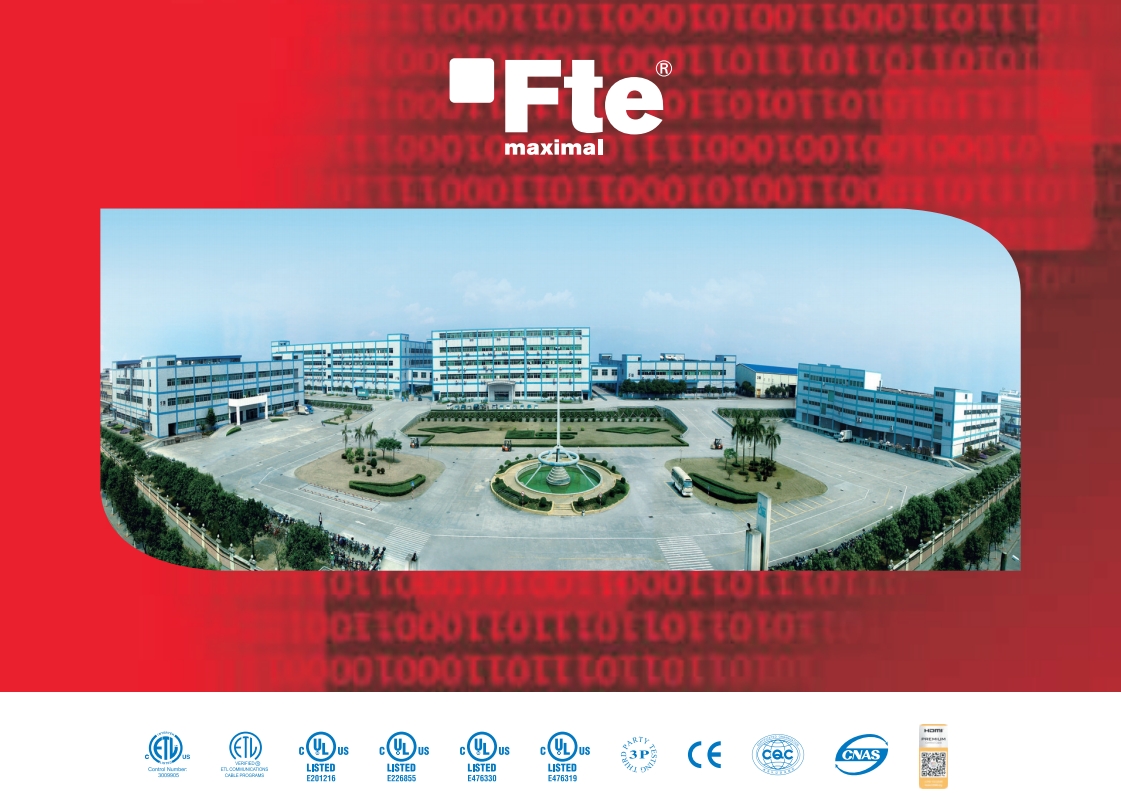 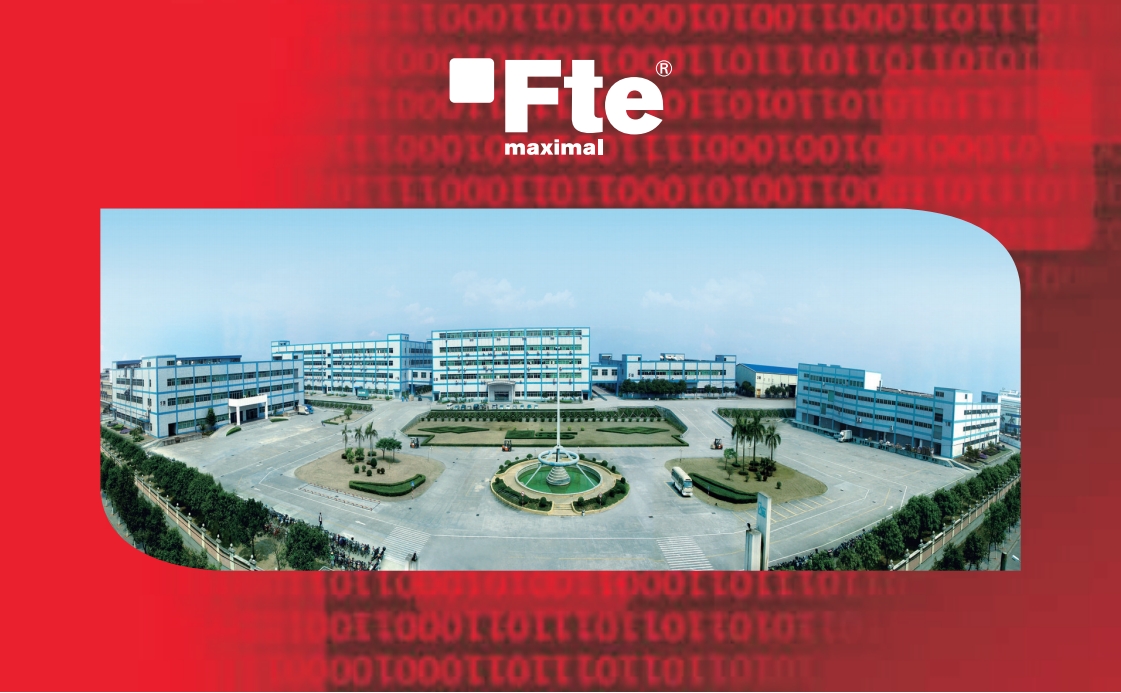 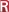 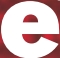 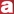 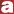 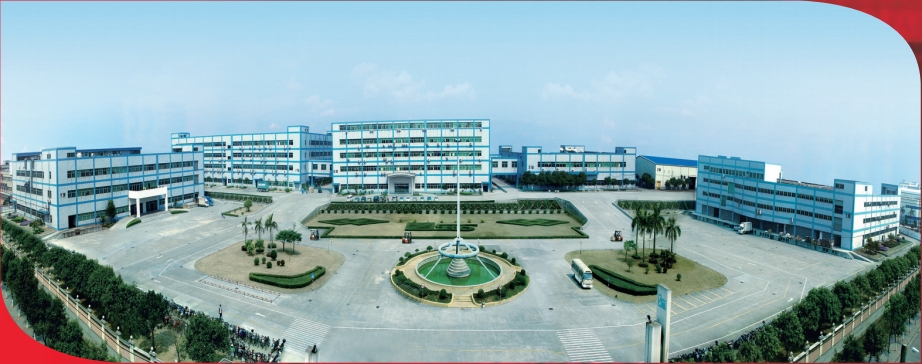 Mobile Accessory Catalog
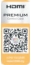 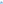 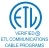 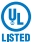 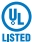 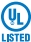 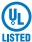 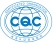 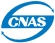 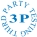 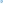 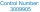 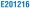 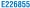 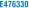 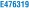 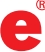 Wireless Charger
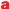 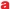 Convenient wireless charger car mount
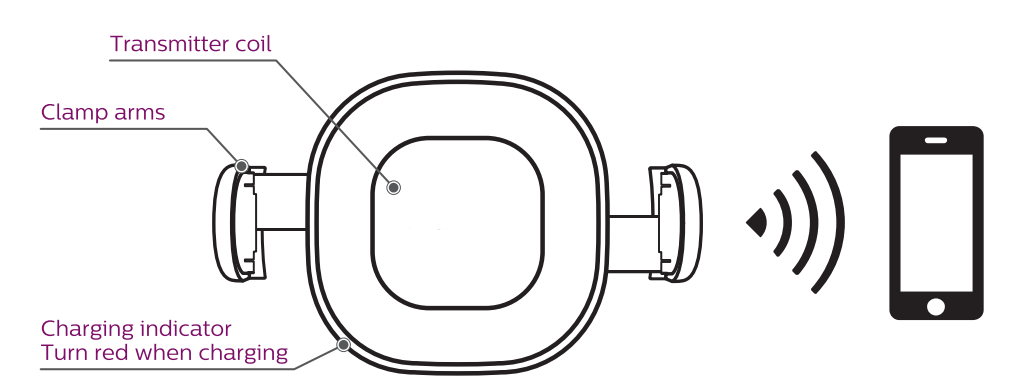 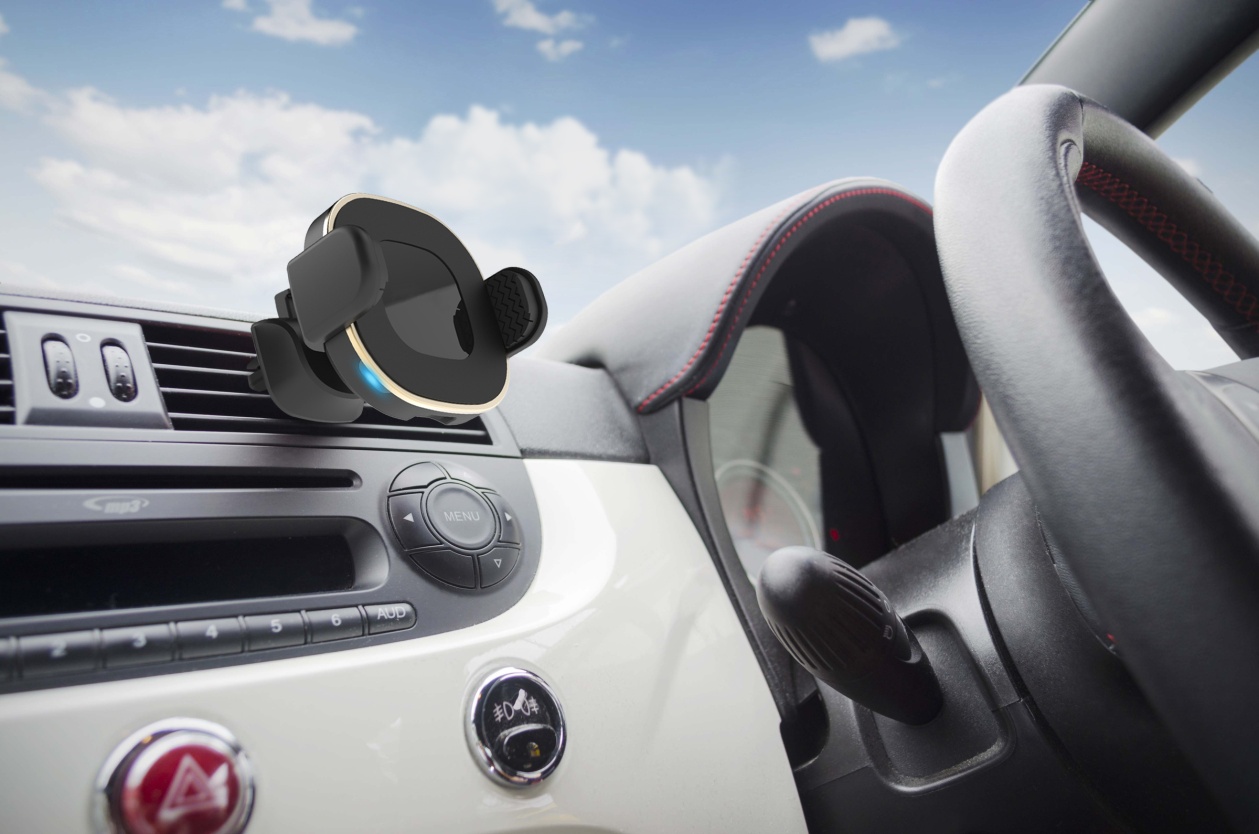 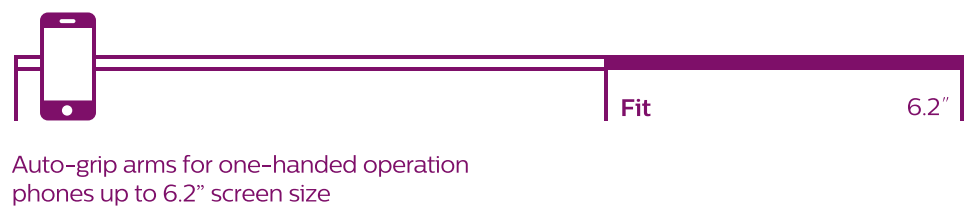 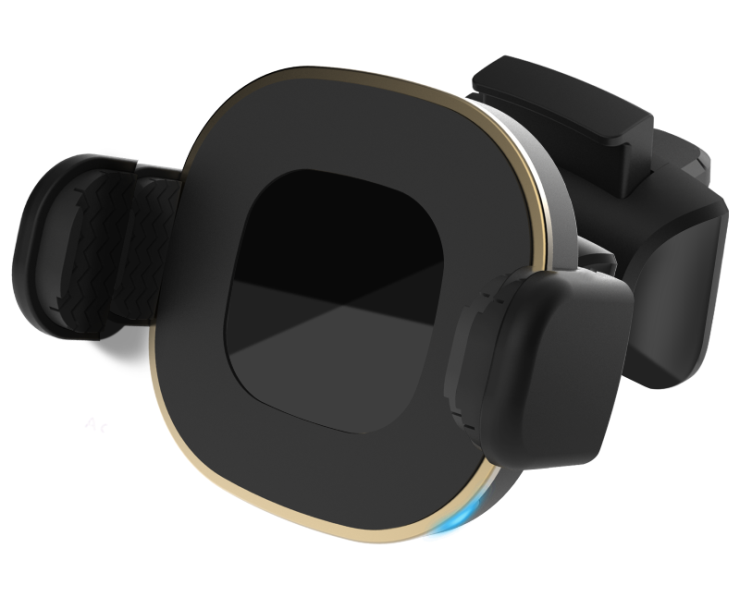 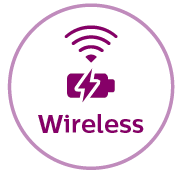 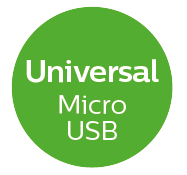 Convenient wireless charger car mount
All other company and product names may be trademarks
of the respective companies with which they are associated.
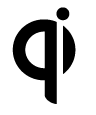 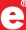 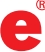 Charger
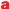 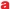 Fast charger Car charger
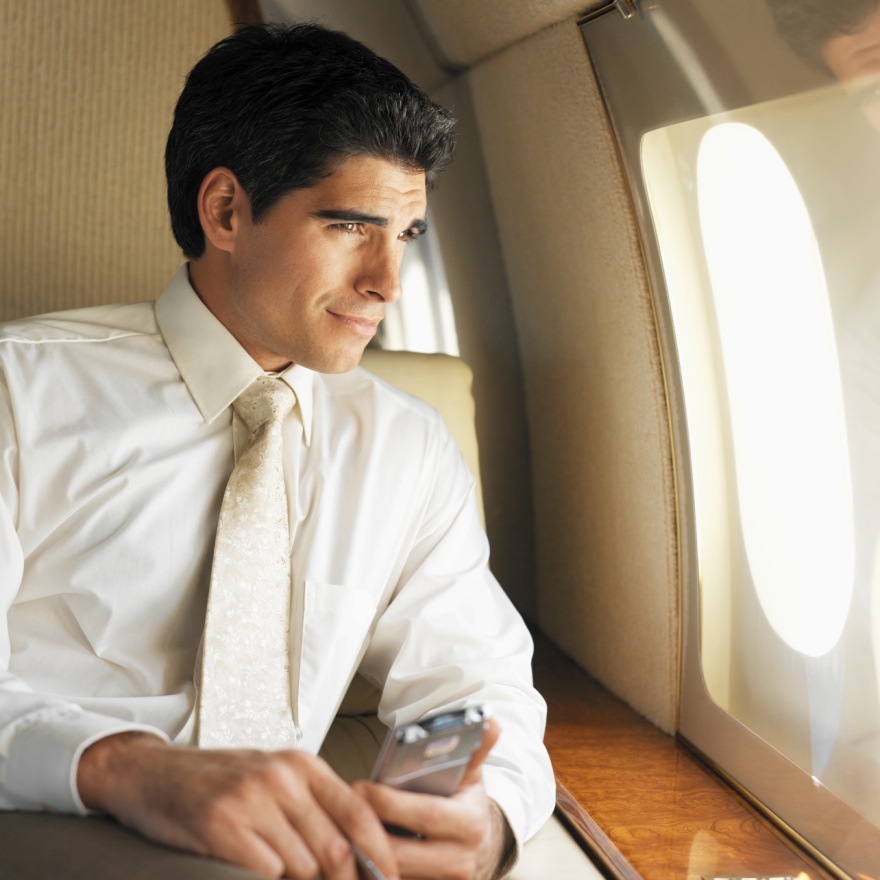 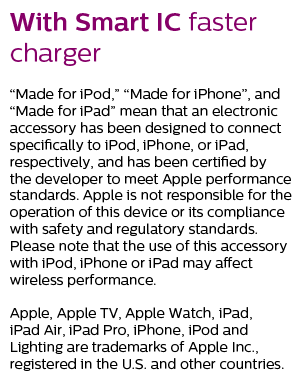 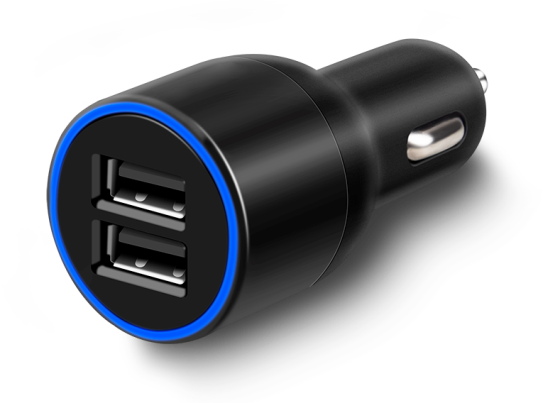 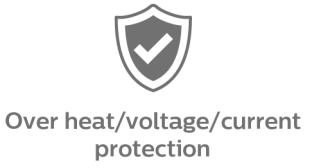 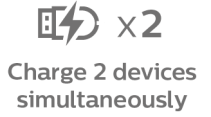 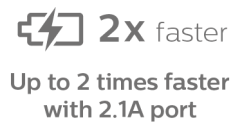 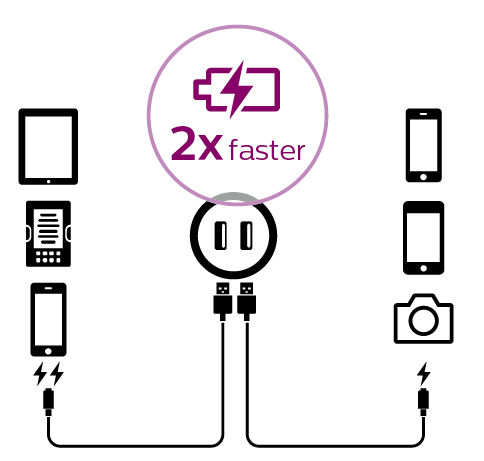 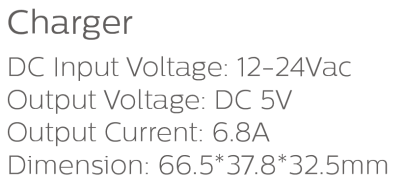 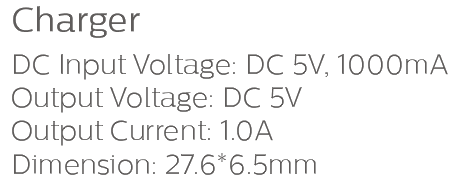 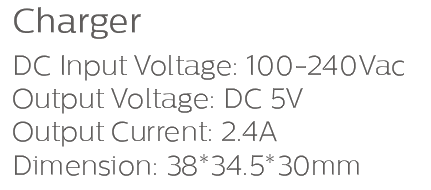 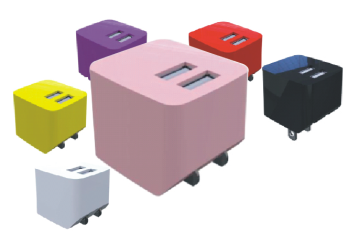 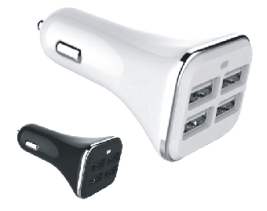 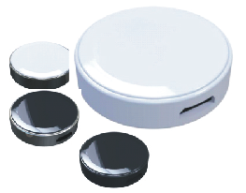 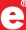 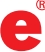 Power Bank
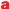 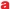 Power banks-notall are born equal
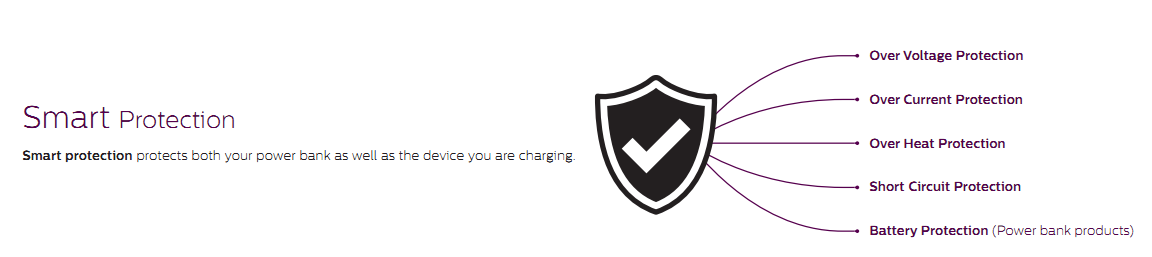 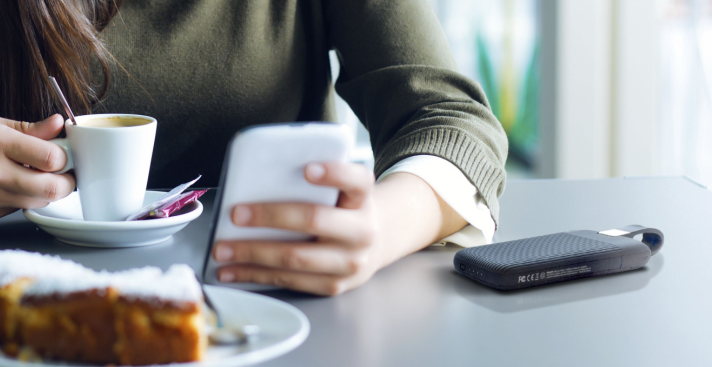 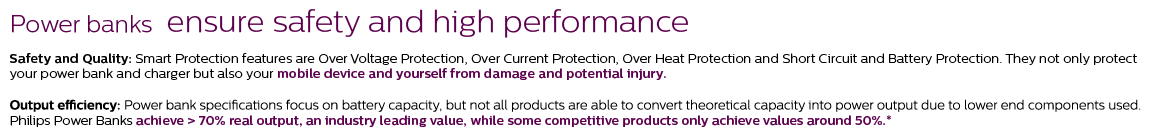 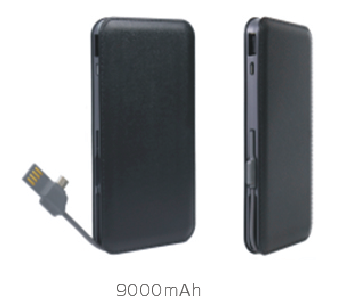 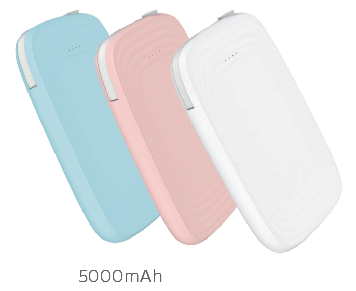 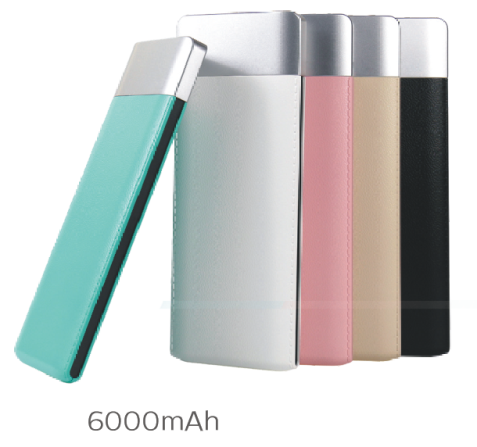 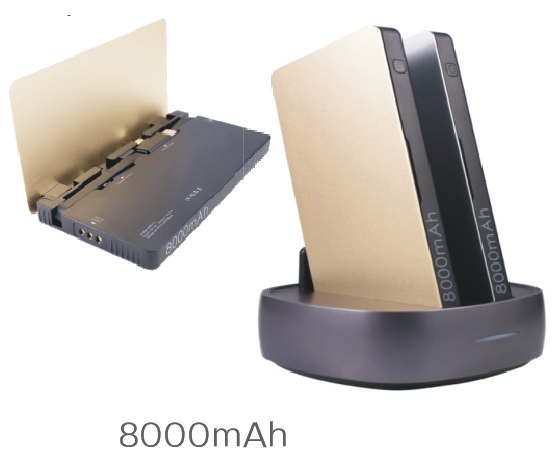 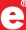 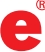 BT Earbud
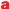 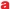 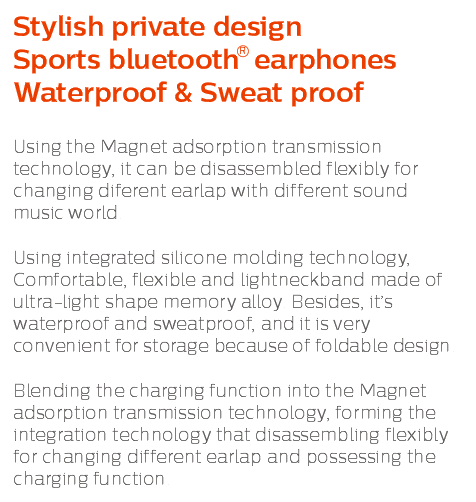 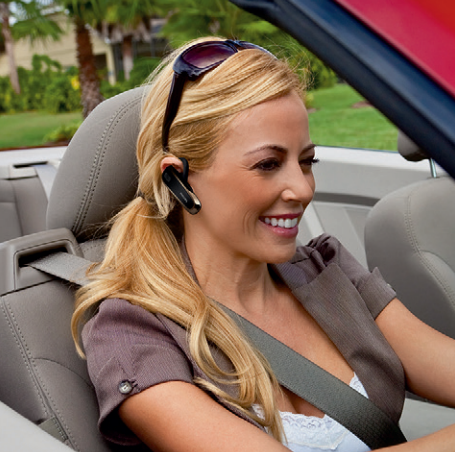 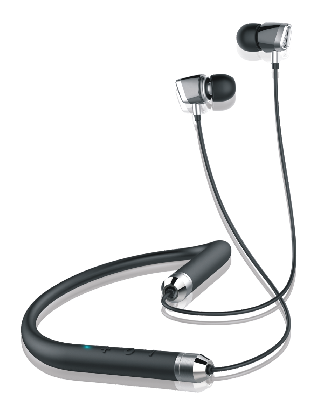 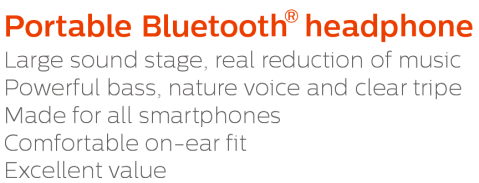 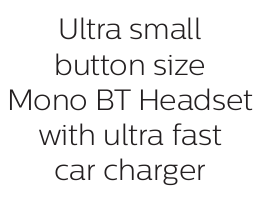 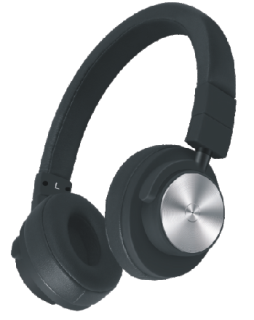 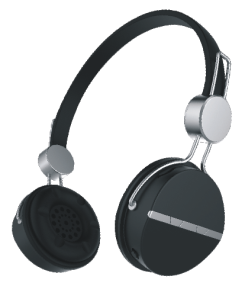 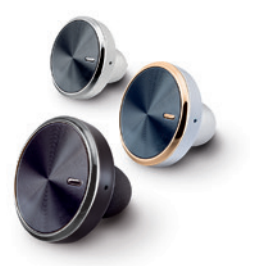 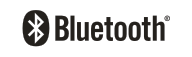 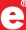 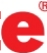 BT Earphone
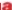 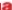 Bluetooth Earphone with Deep Boss Sound Quality
Bluetooth Earphone with Light Sensation
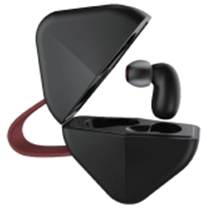 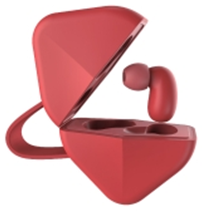 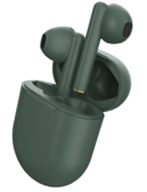 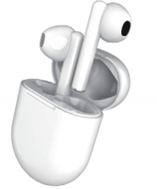 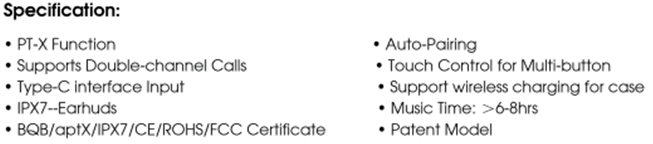 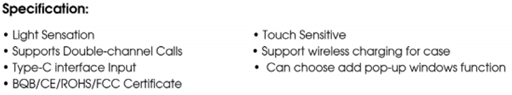 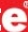 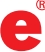 Mobile Cables
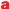 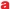 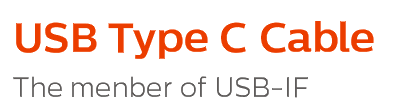 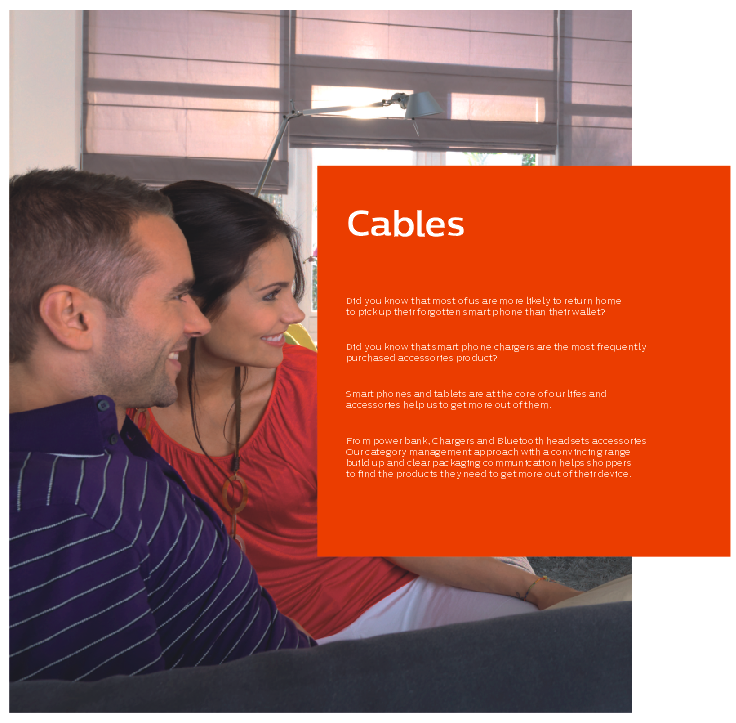 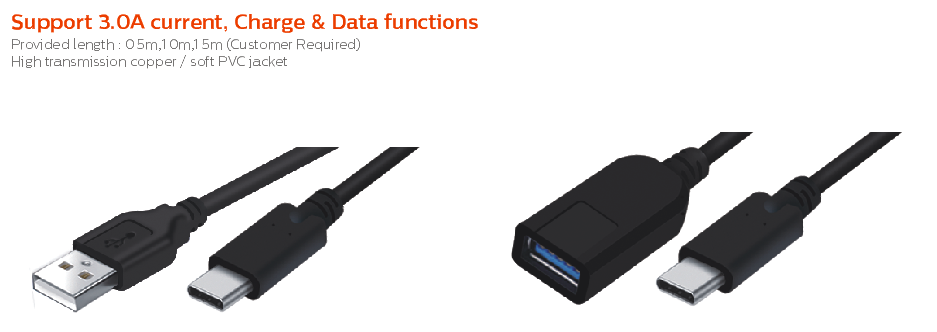 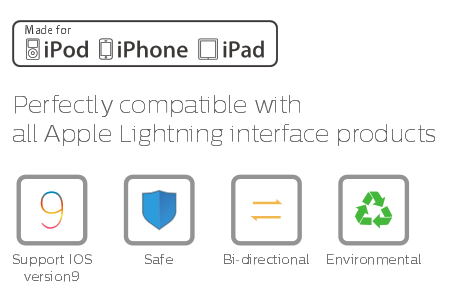 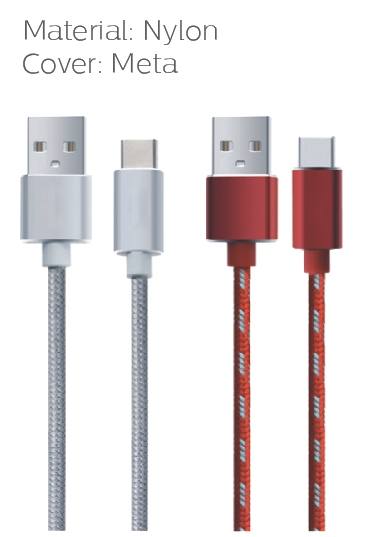 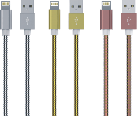 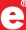